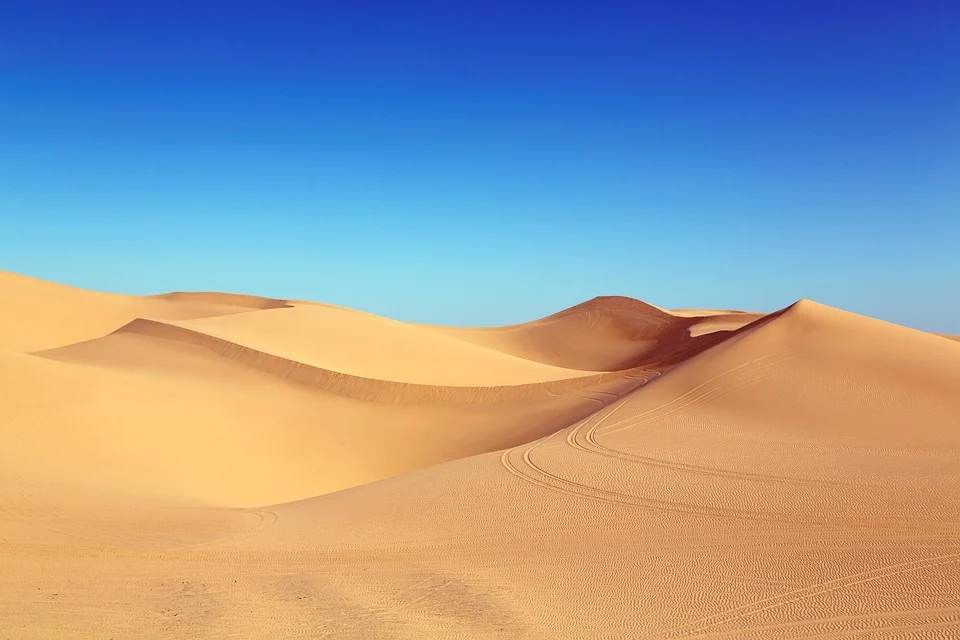 HARVEST RITES


 GIVEN BY GOD
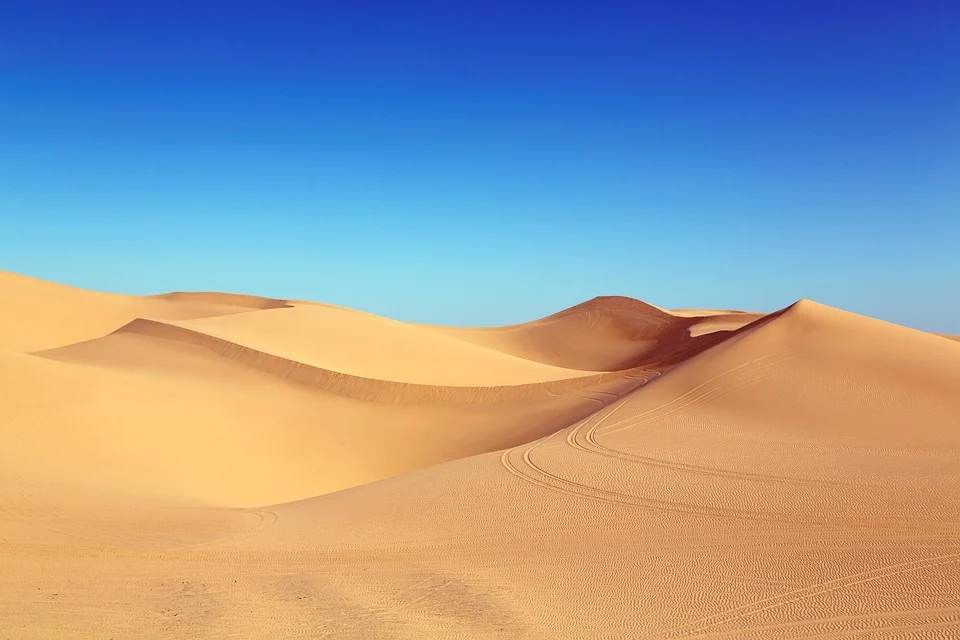 1Harvest rites given by God,
The Judgment do typify, 
These rites help us to decode, 
The harvest that draweth nigh.
There are two harvests of grain, 
With three literal sacraments, 
Two soul harvests are made plain, 
With the three spiritual rites.
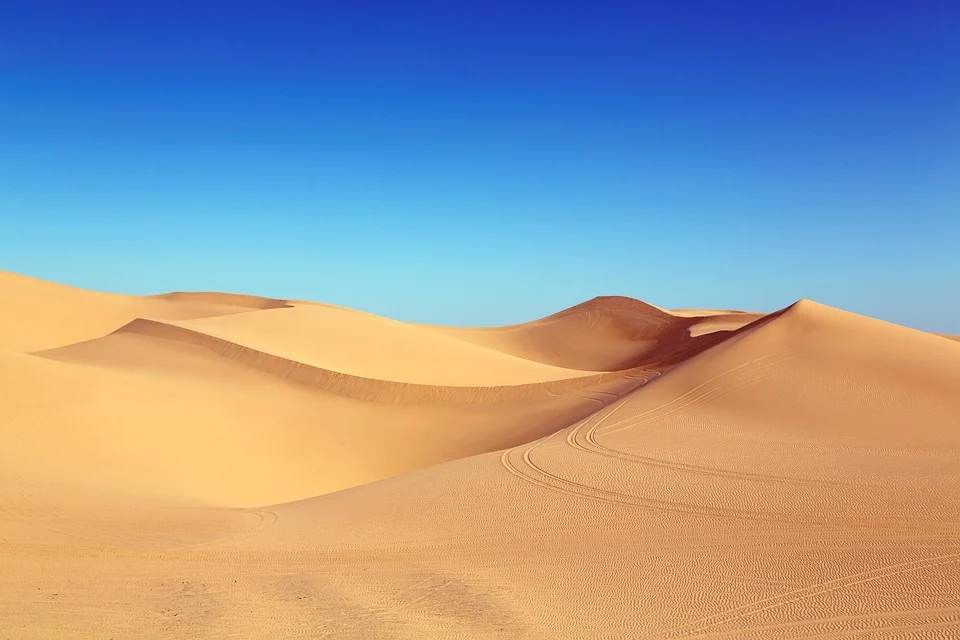 2The wavesheaf was offered first,
Then the first fruits reaped complete,
Waveloaves brought on Pentecost,
Was then offered as new meat.
Then the second fruits were reaped,
Gathered as fruits of the land,
And the tabernacle feast,
Then was kept as God had planned.
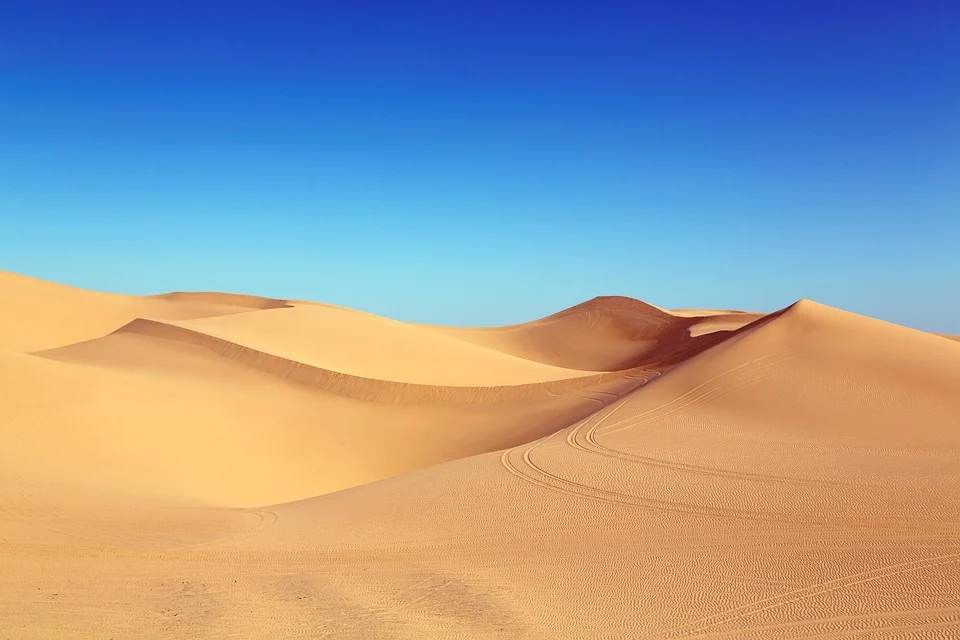 3The Judgment is split in two,
For the dead and the Living,
Thus the sheaf and waveloaves too,
Apply unto each grouping.
Christ and those who rose with Him,
Are the wave-sheaf of the dead,
The hundred and twenty team,
Are the waveloaves of the dead.
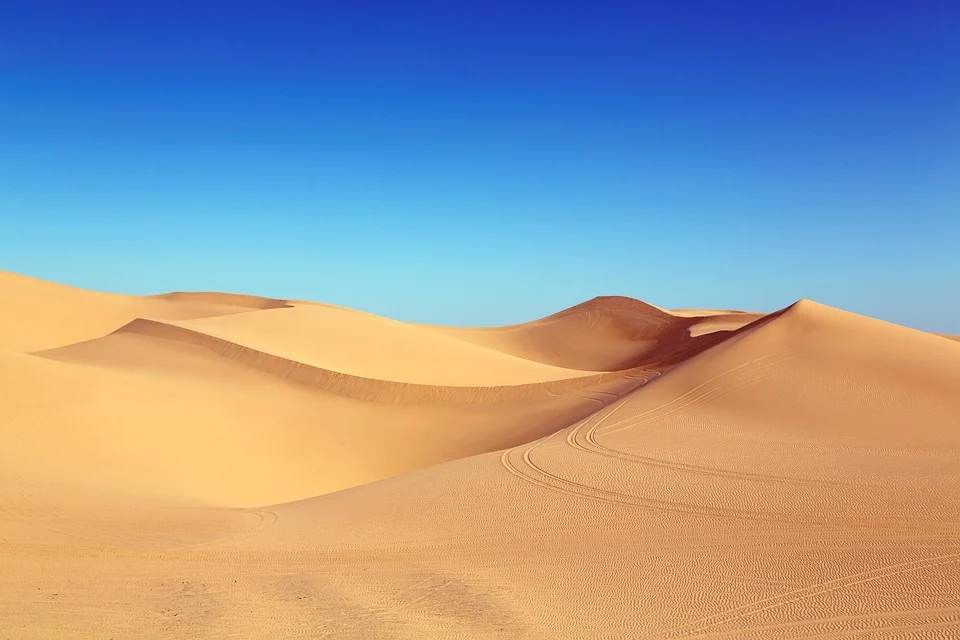 4In the harvest of the quick,
The wavesheaf is the vanguard,
And the waveloaves are the meek,
The One forty-four thousand.
These are the living servants,
Who bring second fruits as sand,
The Kingdom inhabitants,
Will then be a mighty band.